Formování sovětského bloku v Evropě a jeho první krize
1945-1956
Úvod
Přítomnost Rudé armády na území Bulharska, Maďarska, Polska a Rumunska vytvořila příznivé podmínky pro jejich sovětizaci.
Stalinovým cílem vytvoření vlastního „sanitního kordónu” přátelských režimů na své západní hranici.
Ze společenství „lidově-demokratických států” měl vzniknout centrálně organizovaný systém.
Polsko
Zlikvidování nekomunistického odboje
Oslabení polské exilové vlády v Londýně
Vytvoření vlastní vlády – Polský výbor národního osvobození
Spojení komunistů se socialisty
Vytvoření vlády národní jednoty
Rumunsko
Tzv. historické strany (nekomunistické)
Národnědemokratická fronta
1946 – volby - zastrašování
Bulharsko
Vlastenecká fronta
Lidový zemědělský svaz
Maďarsko
1945 – poválečné volby – komunisté prohráli, vítěz – malorolníci
1946 – Levý blok – komunisté a sociální demokraté
Tzv. salámová taktika
Založení Informbyra
1947 - založení Informačního byra komunistických a dělnických stran.
Cíl – ustavení nového řídícího centra mezinárodního komunistického hnutí, jež by navázalo na činnost Komunistické internacionály rozpuštěné v roce 1943.
17. dubna 1956 bylo Informbyro krátce po Chruščovově kritice Stalina na XX. sjezdu KSSS rozpuštěno.
RVHP
Ekonomickou základnou sovětského bloku se stala Rada vzájemné hospodářské pomoci (RVHP) – založena v roce 1949.
Nikdy se však nestala skutečně fungujícím mechanismem.
Převládaly nerovnoprávné vztahy, hospodářské programy většiny členských zemí podřízeny potřebám SSSR.
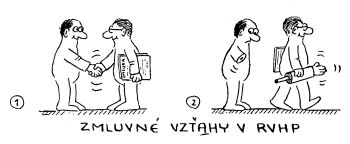 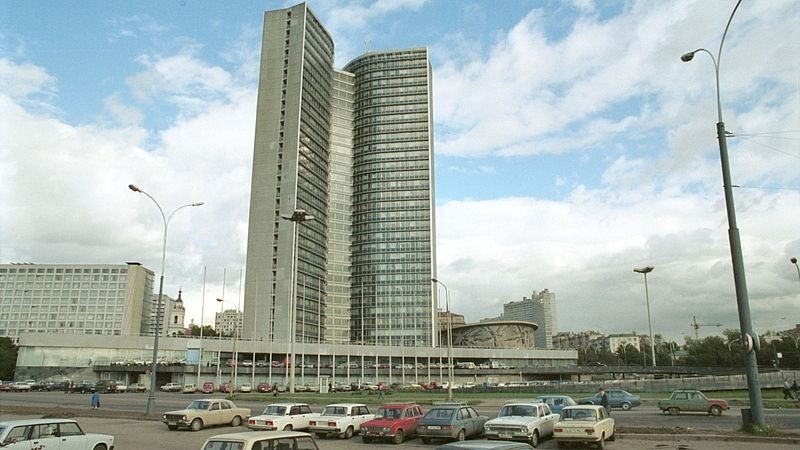 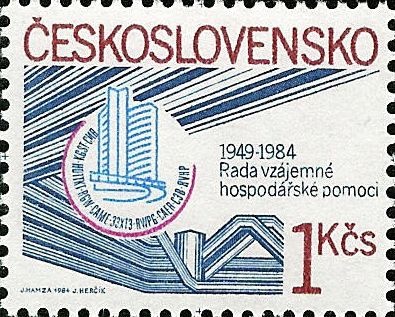 Varšavský pakt
Reakce na vstup SRN do NATO.
14. května 1955 – vznik Varšavské smlouvy (Albánie, Bulharsko, Československo, Maďarsko, NDR,  Polsko, Rumunsko, SSSR), první velitel – I. S. Koněv, hlavní orgán – Politický poradní výbor, zcela v rukou Rusů.
Dva plánované směry útoku: 1) severní: přes Polsko a NDR, 2) jižní: přes Maďarsko.
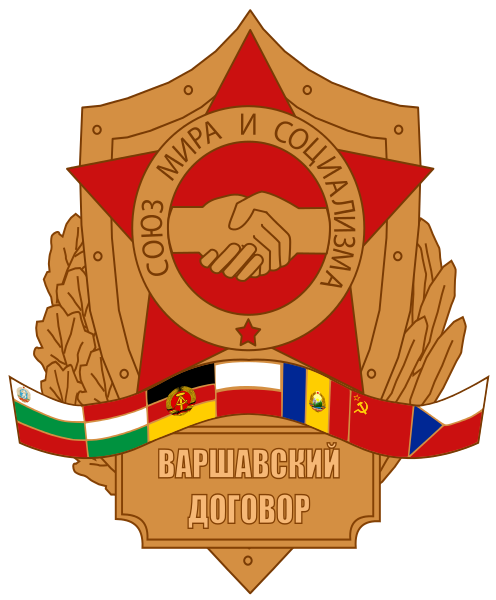 První krize - sovětsko-jugoslávská roztržka
Po skončení války velmi úzké vztahy, již v dubnu 1945 podpis spojenecké smlouvy.
V roce 1947 se maršál Josip Broz Tito dostal do sporu se Stalinem, když prosazoval koncept balkánské federace s dominantním postavením Jugoslávie.
Stalin se obával narušení pevnosti a soudržnosti budovaného sovětského bloku.
V nadcházejícím sovětsko-jugoslávském konfliktu nešlo o ideologické spory, nýbrž o míru jugoslávské nezávislosti.
Hlavní spor probíhá v letech 1948 a 1949.
Sovětsko-jugoslávská roztržka - důsledky
Jugoslávie okázale exkomunikována ze “socialistického společenství”, objevila se reálná hrozba sovětské vojenské intervence, jež pominula až v okamžiku korejské války v létě 1950.
Přerušení politických a hospodářských vztahů mezi Jugoslávií a sovětským blokem přinutilo Tita hledat přijatelné soužití se západními státy.
Roztržka se SSSR postupně překonávána po Stalinově smrti (1953), Bělehrad si však i nadále zachovával vůči Moskvě a jejím vazalům rezervovaný postoj.
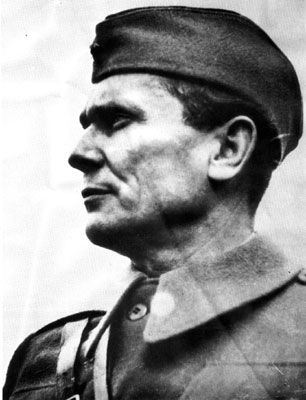 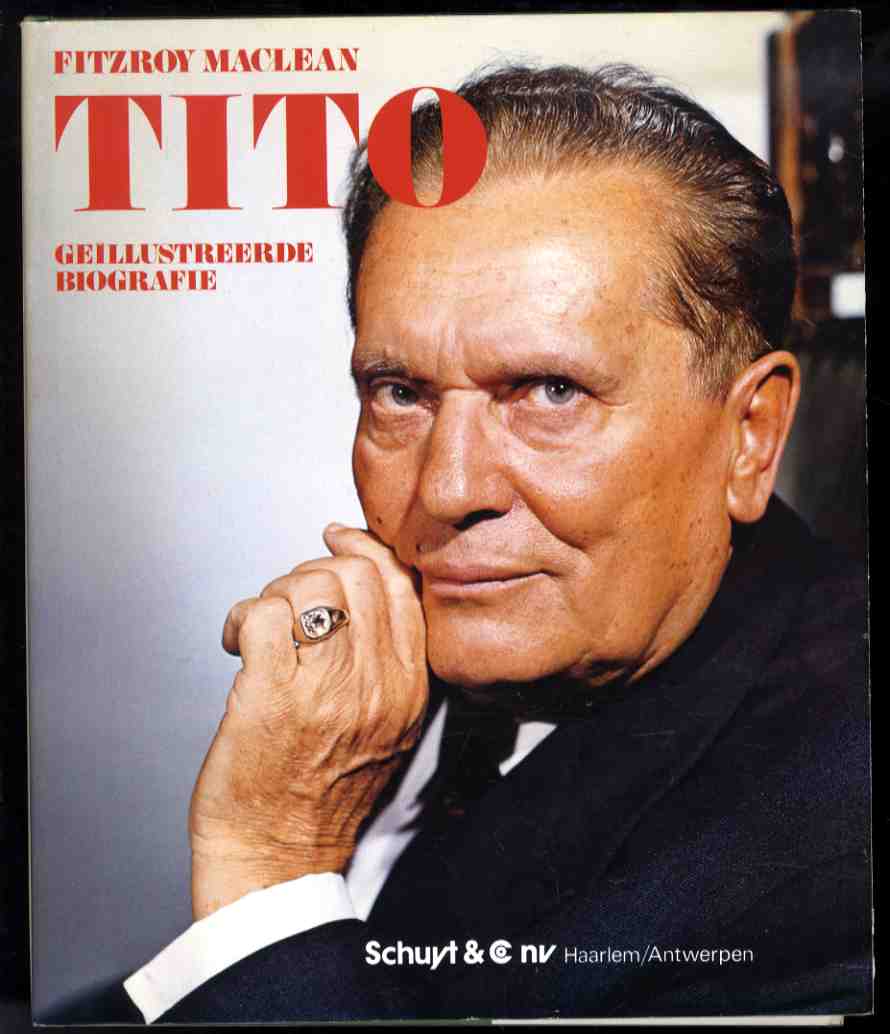 Krize I. – Československo a NDR (1953)
ČSR: první střet státní moci a nespokojené veřejnosti – v červnu 1953, protesty kvůli měnové reformě a zvýšení cen potravin.
NDR: nespokojenost s režimem W. Ulbrichta, pokus vlády o upevnění pracovních norem - vlna lidového odporu, stávka stavebních dělníků ve východním Berlíně (17. června 1953) - výjimečný stav, ale rozhodl až zásah sovětské armády
Krize II. – Polsko a Maďarsko (1956)
V únoru 1956 - XX. sjezd KSSS, kde Chruščov, kritizoval kult Stalinovy osobnosti.
Postupná koroze sovětského systému, nejprve v Polsku a Maďarsku, kde hrály roli historicky podmíněné protiruské nálady obyvatelstva.
Maďarsko: zásah sovětské armády (operace Vichr): zásah odsoudilo Valné shromáždění OSN. Povstalci měli na 4000 mrtvých, 16 000 raněných, 1000 zmizelo beze stopy, do Rakouska odešlo 200000 uprchlíků.